Frane Milčinski

ZVEZDICA ZASPANKA
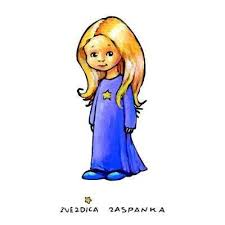 RADIJSKA IGRA
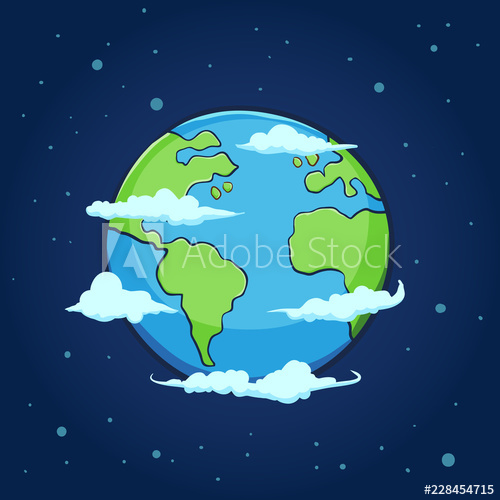 ALI VEŠ…
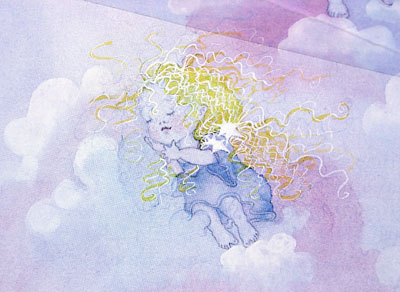 ZVEZDICA ZASPANKA 
JE 
PRVA SLOVENSKA 
RADIJSKA IGRA 
ZA OTROKE
NAPISAL 
JO JE 
FRANE MILČINSKI, 

ZANJO JE PREJEL TUDI
POMEMBNO 
(LEVSTIKOVO) NAGRADO.
JE MED NAJBOLJ 
PRILJUBLJENIMI 
OTROŠKIMI LIKI 
IN 
PRAVLJICAMI 
PRI NAS.
DANES BOSTE PRISLUHNILI RADIJSKI IGRI.
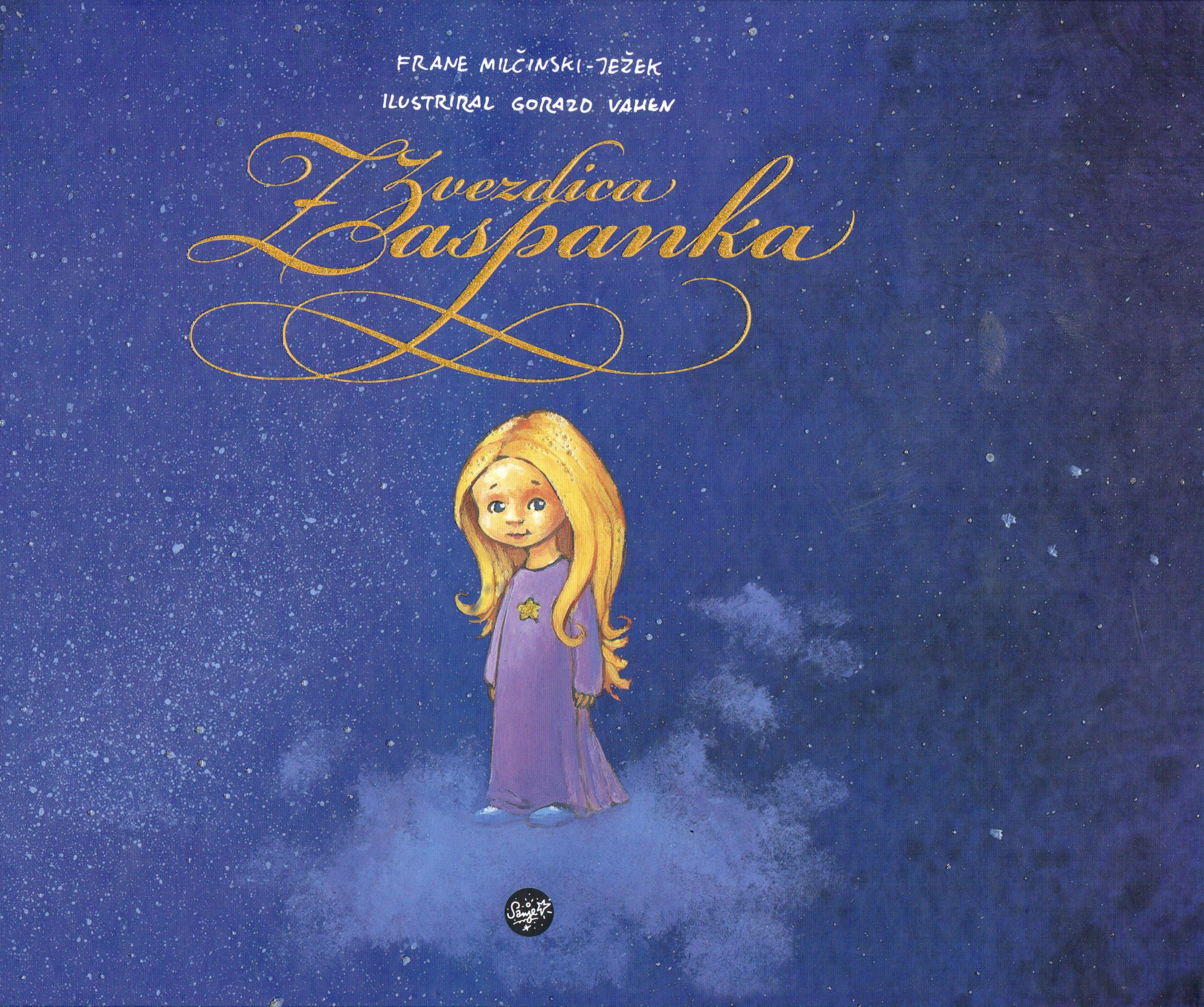 Zvezdica Zaspanka je spet zaspala in ni pravočasno prišla na nebo. 
Zato so se na Zemlji začele dogajati čudne stvari. 
Boter Mesec se je razhudil in jo je za kazen poslal na Zemljo. 
Tam je bil pa strašni razbojnik Ceferin, ki je imel kamen namesto srca ...
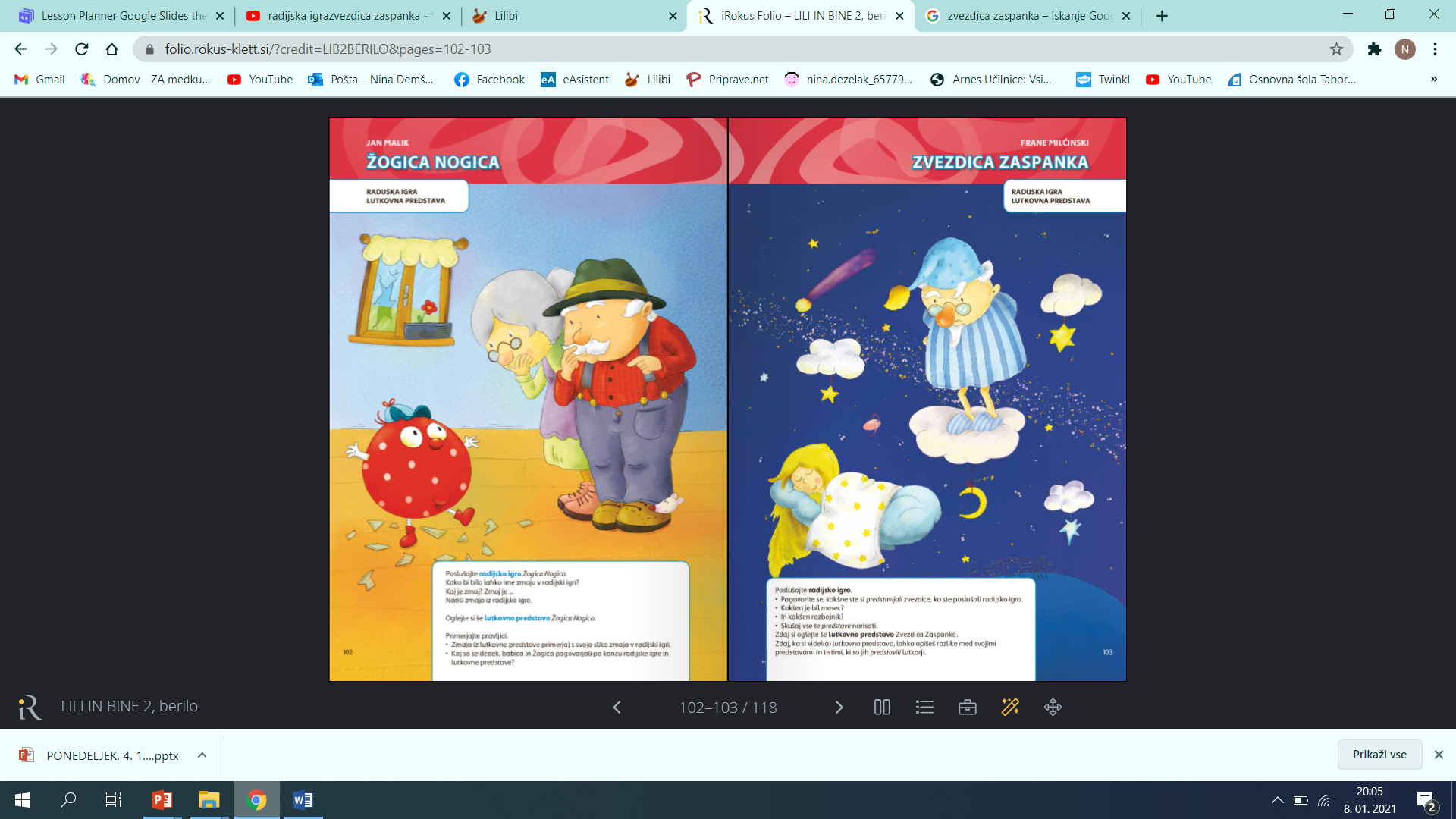 https://www.youtube.com/watch?v=MUH-ADB2hqw
ZAPIS V Š ZVEZEK
FRANE MILČINSKI

ZVEZDICA ZASPANKA
USTNO ODGOVORI
Katere osebe smo srečali v radijski igri? 
Kakšne ste si predstavljali zvezdice, ko ste poslušali radijsko igro?
Kakšen je bil mesec?
In kakšen razbojnik?

TVOJA NALOGA JE, DA NARIŠEŠ ZVEZDICO ZASPANKO, 
BOTRA MESECA IN RAZBOJNIKA CEFERINA TAKŠNE, 
KOT SI SI JIH PREDSTAVLJAL/A MED POSLUŠANJEM.
Zdaj zvezdica Zaspanka spet sveti tam gori na nebu in na Zemlji je vse prav: otroci spijo, mornarji so v luki spustili sidro in pesnik je našel rimo na besedo lonec. No, katero?
KONEC